EĞİTİMDE ETKİN ÖĞRENME
ETKİN ÖĞRENMEYLE İLGİLİ KAVRAMSAL ÇERÇEVE
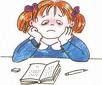 2
Etkili öğrenme,

Öğrenme işlemine katılan duyu organlarımız sayısı ne kadar fazla ise o kadar iyi öğrenir ve öğrenmelerimiz o kadar kalıcı olur,
En iyi öğrendiğimiz şeyler kendi kendimize yaparak öğrendiğimiz şeylerdir,
Öğrendiğimiz şeylerin çoğunu gözlerimizin yardımı ile öğrenebiliriz, 
En iyi öğretim soyuttan somuta ve basitten karmaşığa doğru gidilendir.
15.2.2018
Öğr. Gör Pınar KIZILHAN
Etkin öğrenme;
3
öğrenenin öğrenme sürecinin sorumluluğunu taşıdığı, 

öğrenene öğrenme sürecinin çeşitli yönleri ile ilgili karar alma ve öz düzenleme yapma fırsatlarının verildiği 

ve karmaşık öğretimsel işlerle öğrenenin öğrenme sırasında zihinsel yeteneklerini kullandığı öğrenme sürecidir.
15.2.2018
Öğr. Gör Pınar KIZILHAN
4
15.2.2018
Öğr. Gör Pınar KIZILHAN
5
Zeka 

öğrenilmiş, kazanılmış bilgileri değişik durumlarda kullanabilme, bu bilgilerle değişik durumlara uyum sağlama yetisidir.
15.2.2018
Öğr. Gör Pınar KIZILHAN
6
Öyleyse; zekanın bir boyutu 

* kazanılmış bilgileri ve belleği kapsar; 

* öğrenilmiş ve kazanılmış bu bilgileri işleyen iki tür düşünme ise yakınsak ve ıraksak düşünme biçimleridir.
15.2.2018
Öğr. Gör Pınar KIZILHAN
7
Yakınsak düşünme, beklenen ve olağan yanıtlara yöneliktir. 

Iraksak düşünme, önceden hiç birşeyin belirlenmemiş olduğu özgürce yol alan düşünmedir.
15.2.2018
Öğr. Gör Pınar KIZILHAN
8
Genel olarak öğretim yakınsak düşünmeyi geliştirmeye eğilimlidir. Iraksak düşünüş biçimlerine, yaratıcı düşünüş biçimlerine pek yer vermemektedir. Buna bağlı olarak sınavlar da yakınsak düşünmeyi değerlendirecek biçimde düzenlenmekte ıraksak (yaratıcı düşünceyi) ihmal etmektedir.
15.2.2018
Öğr. Gör Pınar KIZILHAN
9
Aşağıdaki sözcüklerden hangisi, diğerlerinin oluşturduğu bir kümeye girmemektedir?

Çimen-gül-yaprak-üzüm-kurbağa
15.2.2018
Öğr. Gör Pınar KIZILHAN
10
Yaratıcılık insanoğlunun dünyasını güzelleştiren, zenginleştiren ve yaşamını kolaylaştıran en önemli özelliğidir (Sak, 2008).
Shrek filminin bu denli seyirci kitlesine ulaşmasının altında yatan nedenler nelerdir?

Bu yapıtın yaratıcı hayalin bir ürünü olduğu kuşkusuzdur (Sak, 2008).
15.2.2018
Öğr. Gör Pınar KIZILHAN
11
Çizgi film yaratıkları yakından incelenecek olursa insan ya da hayvanların değişik özelliklerini taşıdıkları görülecektir. Gollum’un karakteri kötülüğün, Shrek’in karakteri ise iyiliğin sembolüdür (Sak, 2008).
15.2.2018
Öğr. Gör Pınar KIZILHAN
12
Yaratıcılık

Yaratıcılık; düşüncenin ve eylemin özgünlüğü

“Başkalarıyla Aynı Şeye Bakmak Ama Farklı Bir Şeyi Görmek”
15.2.2018
Öğr. Gör Pınar KIZILHAN
13
Yaratıcı düşünme, 
     yeni fikirler ortaya çıkarmak için zihnini kullanma, zihnine yeni bir biçim verme, zihnini kullanarak yeni bir şeyin olmasını sağlama, yeni bir şeye neden olma, yeni bir şey yapma, hayal gücünü kullanarak yeni fikirler etme, yeni bir şeyler tasarlama, yeni bir şey icat etme.
15.2.2018
Öğr. Gör Pınar KIZILHAN
14
Beceri (skill)

Bireyin kolaylıkla ve kusursuz olarak yapmasını öğrendiği her şey (Çoğunlukla kassal eylemler için kullanılır).
15.2.2018
Öğr. Gör Pınar KIZILHAN
Bellek

Ezberleme ya da öğrenme
Anıda tutma, saklama
Anımsama
(Görünce, işitince …) tanıma
15
15.2.2018
Öğr. Gör Pınar KIZILHAN
16
Yetenek (talent):

	Canlının, belli bir alanda göstermiş olduğu başarma gücü.
15.2.2018
Öğr. Gör Pınar KIZILHAN
17
Yeterlik (competence)
    
    Genel ve özel türden işlere elverişli, yatkın ve yetkili olma, ehliyet karşılığıdır.
15.2.2018
Öğr. Gör Pınar KIZILHAN
Dikkat
18
Bireyi motive eden bir varlığı ya da olayı anlayabilmek, onu diğerlerinden ayırt edebilmek için yapılan yoğun gözlem etkinliğidir.
15.2.2018
Öğr. Gör Pınar KIZILHAN
Hazırbulunuşluk
19
Bireyin “eğitim pazarına” getirdiği özelliklerin tümüdür (Ertürk, 1986).

“Belli bir öğrenme etkinliğini gerçekleştirmek için gerekli olan ön koşul davranışların kazanılması”
15.2.2018
Öğr. Gör Pınar KIZILHAN
20
Öğretme: Öğrenmeyi sağlama ve rehberlik etme etkinliğidir.

Öğretim: Planlı, programlı öğrenme etkinlikleridir.

Eğitim: Bireyin davranışlarında, kasıtlı olarak istendik davranış değişikliği oluşturma sürecidir.
15.2.2018
Öğr. Gör Pınar KIZILHAN
ÖĞRETİM İLKELERİ
21
Çocuğa görelik
Yaşamsallık
Yaparak yaşayarak öğrenme
Ekonomiklik
Güncellik
Açıklık
Somuttan soyuta
Bilinenden bilinmeyene
Yakından uzağa
15.2.2018
Öğr. Gör Pınar KIZILHAN
22
Tangram bir kareden bölünen yedi parçayla oynanır. 

Oyuncu bu parçaları kullanarak kendisine verilen şekilleri tamamlamaya çalışır.
15.2.2018
Öğr. Gör Pınar KIZILHAN
23
Hedeflenen form, geometrik bir şekil, hareket halindeki bir insan figürü, hayvan figürü, alfabedeki bir harf ya da benzeri bir şey olabilir. 

Hedef olarak belirlenen formu oluşturabilmek için, yedi parçanın tamamını kullanmak gerekmektedir. Bu parçalar, farklı büyüklüklerdeki beş adet üçgen, bir adet kare ve bir adet paralel kenardır.
15.2.2018
Öğr. Gör Pınar KIZILHAN
Öğretim Stratejisi, Öğretim Yöntemi, Öğretim tekniği nedir?
24
Öğretim Stratejisi: Öğrenme hedeflerine ulaşmak üzere belirlenen en genel yoldur. 

Öğretim Yöntemi: Öğrenme ünitesinin hedeflerine ulaşmak için izlenen en kısa ya da en kısa düzenli yoldur.

Öğretim tekniği: Seçilen yöntemi uygulamaya koyma biçimi, ya da sınıf içinde yapılan işlemlerin bütünüdür (Tan, 2010).
15.2.2018
Öğr. Gör. Dr. Pınar KIZILHAN
VERİ TOPLAMADA 5N 1K
25
Ne toplanacak
Neden toplanacak
Ne zaman toplanacak
Nereden toplayacak
Nasıl, hangi yöntemle toplanacak Kim toplayacak
15.2.2018
Öğr. Gör. Dr. Pınar Kızılhan
Yöntemler
26
Problem Çözme
Yaratıcı Drama
İstasyon
Gezi Gözlem İnceleme
Soru Cevap
Tartışma
15.2.2018
Öğr. Gör. Dr. Pınar KIZILHAN
Öğrenme Engelleri nedir?
27
Eğitim programının tasarımındaki  eksiklikler

Eğitimciden kaynaklanan eksiklikler

Çevresel koşullar

Öğrenenin düşünsel ve duygusal yapısından kaynaklanan problemler (Göçmen, 2003)
15.2.2018
Öğr. Gör. Dr. Pınar KIZILHAN